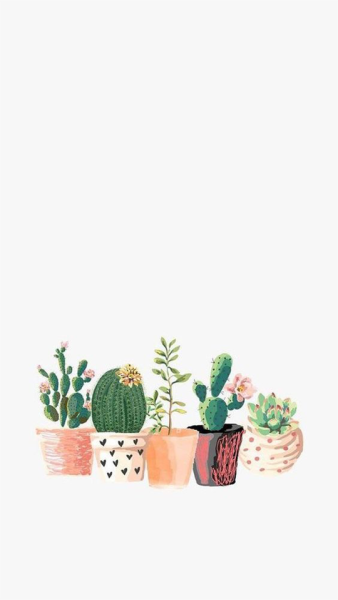 ALL ABOUT THE NUMBER:
2
Have your child trace the number two with their finger!
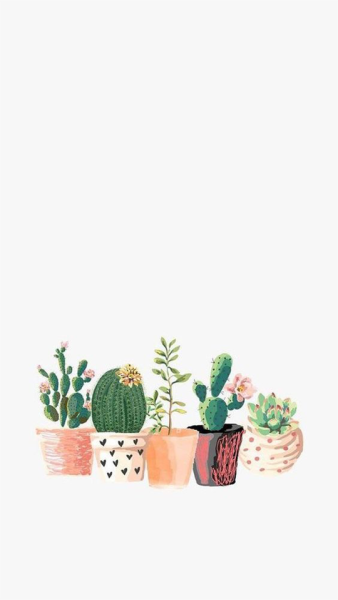 It’s name is…
Two
Write the word “two” out in front of your child! This provides modeling and makes the lesson more relatable!
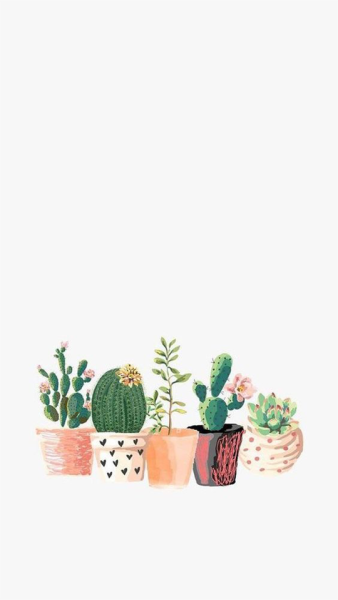 Let’s count it…
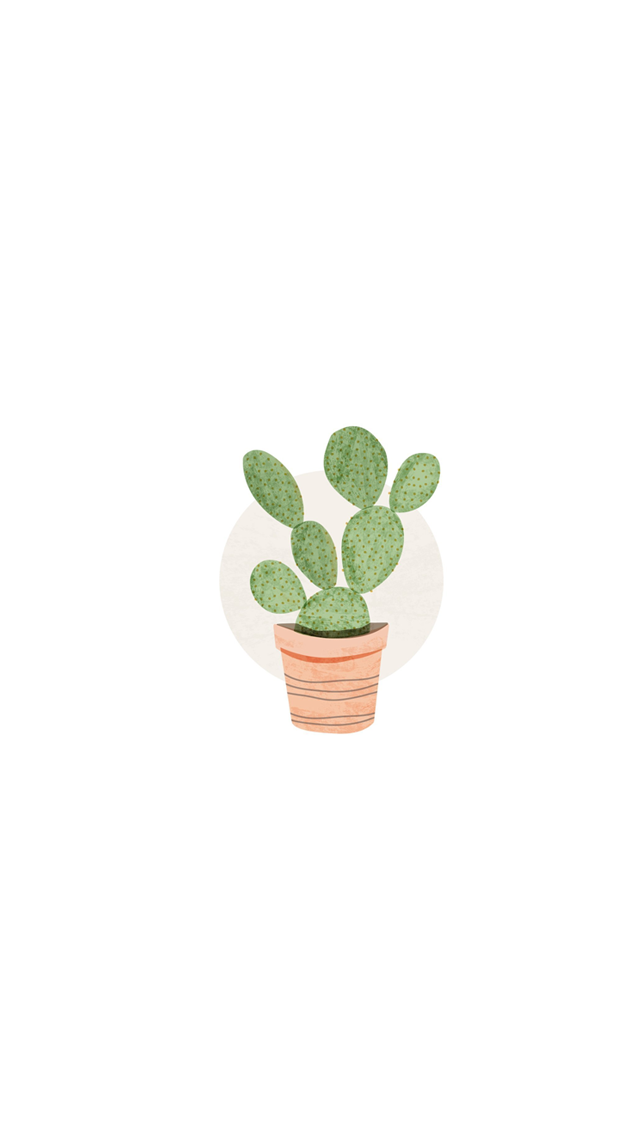 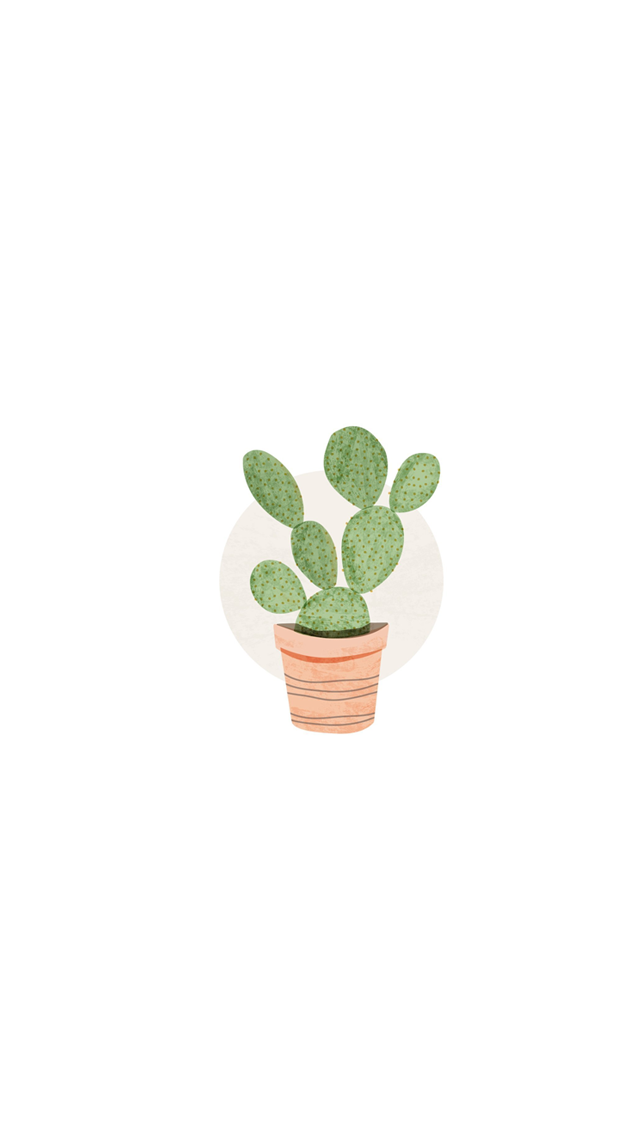 We have two cacti. 
Try counting things around your home that equal two.
Example: two remotes , two cups or two pens!
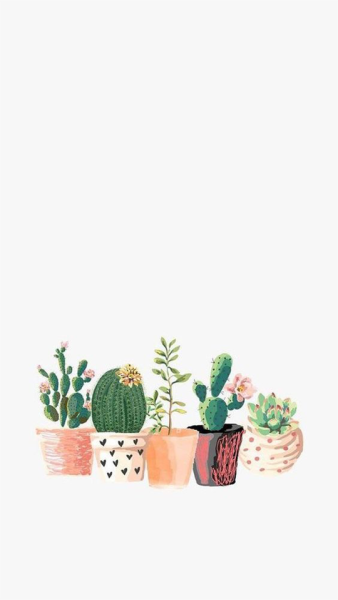 Let’s tally it…
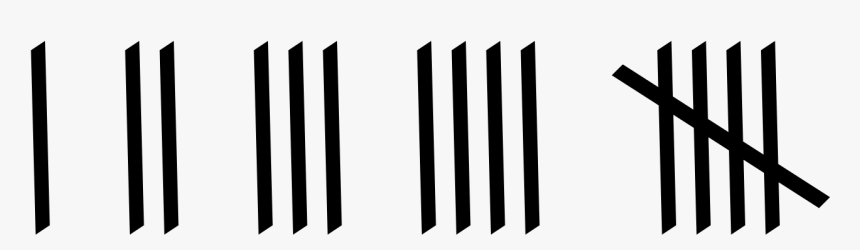 This is another opportunity for you to model how you would “tally” using a writing utensil.  You can also have your child use their finger to count the tally’s.
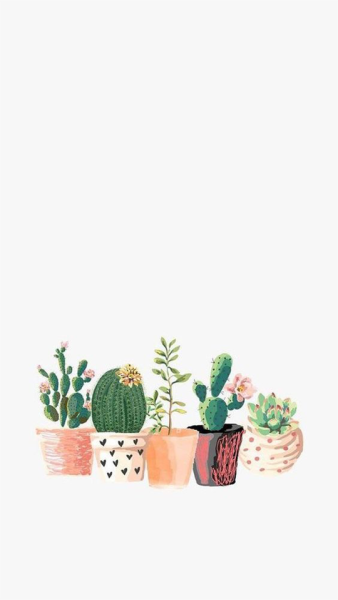 The number before it is…
1
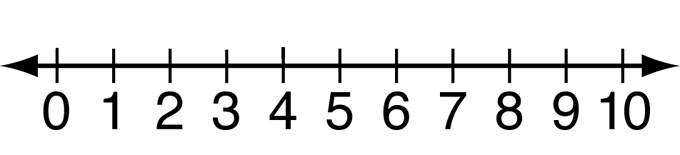 The number before two is one. Take a moment to show your child on the number line.
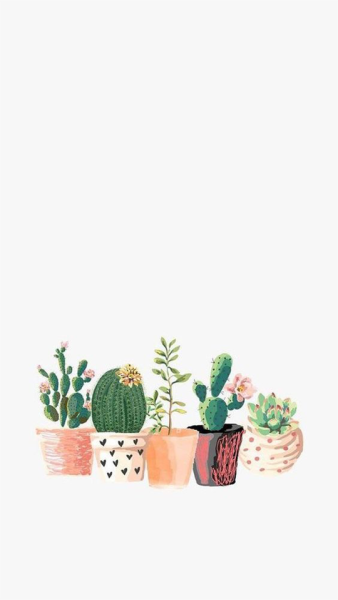 The number after it is…
3
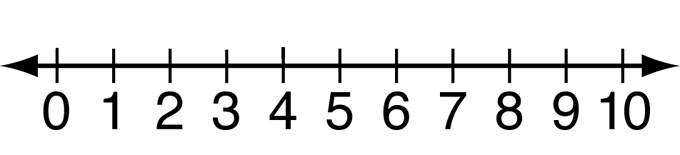 The number after two is three. Take a moment to show your child on the number line.
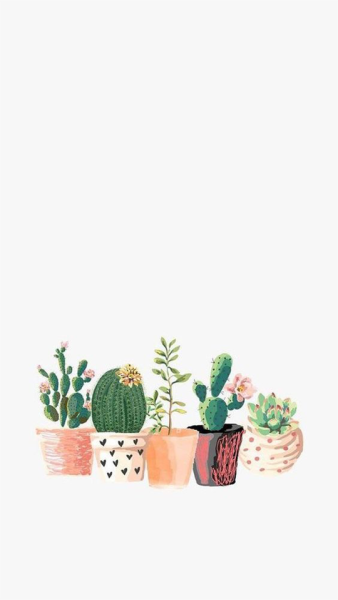 Number Identification
You can work on number identification with your child by printing off or writing numbers 1-10 and asking them to identify a specific number out of a field of two!
For example: below we have two numbers two and four, ask your child to point to the number two. 
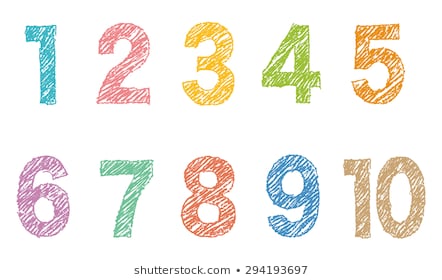 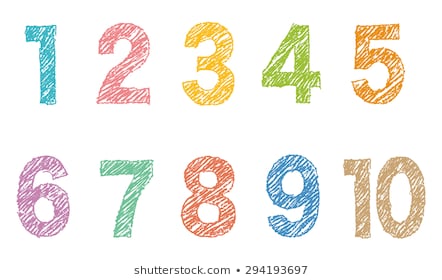